Financial Mathematics
Cauchy-Schwarz
1
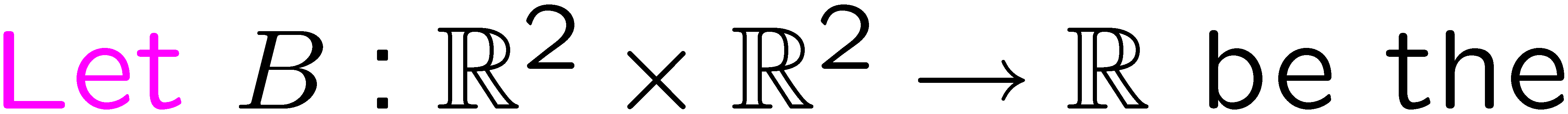 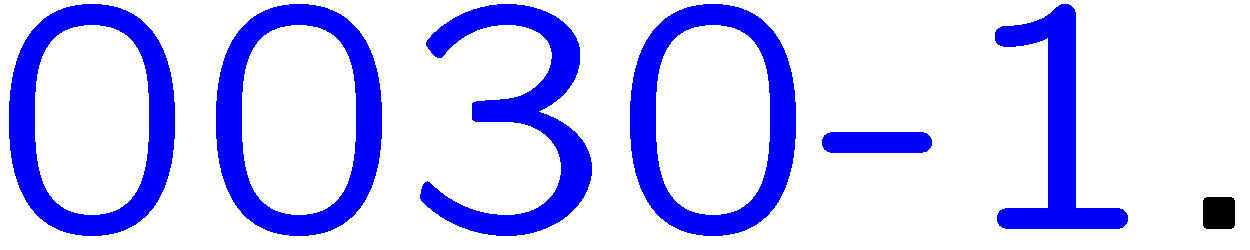 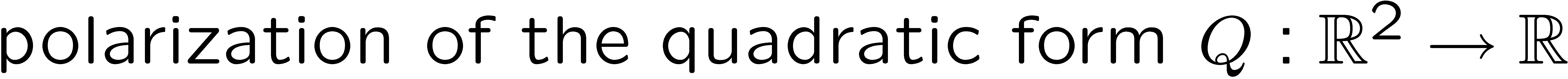 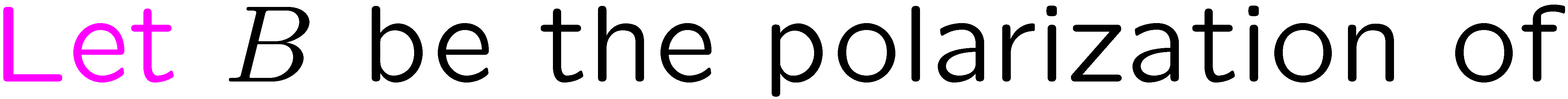 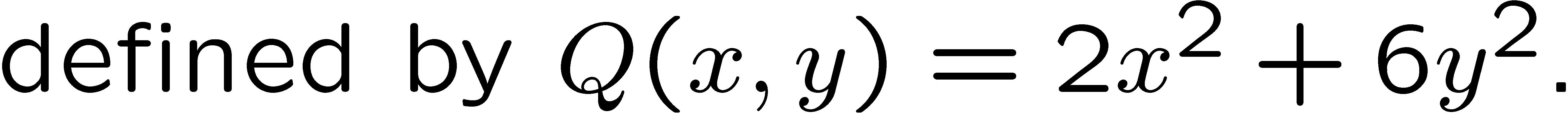 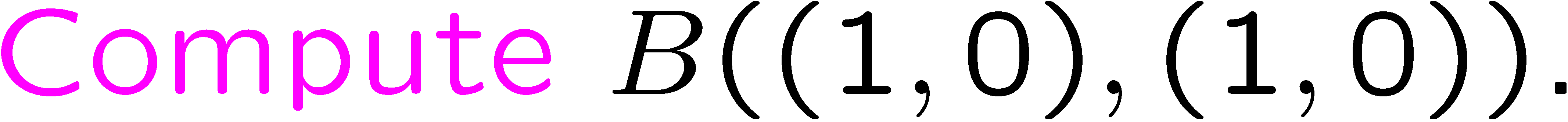 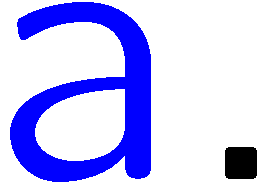 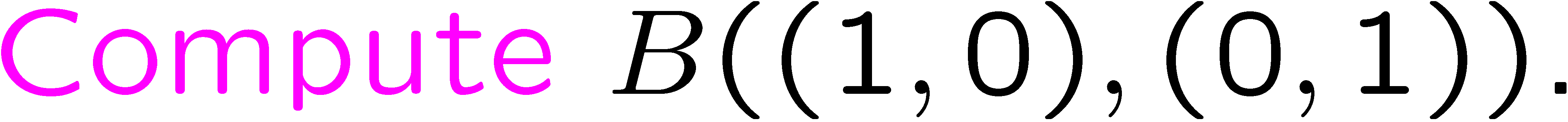 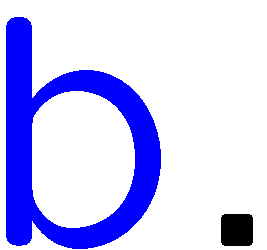 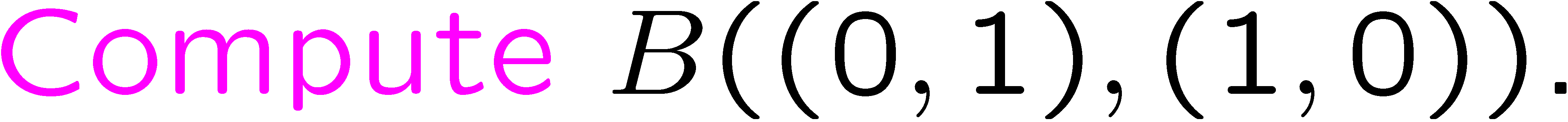 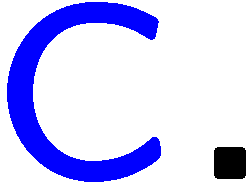 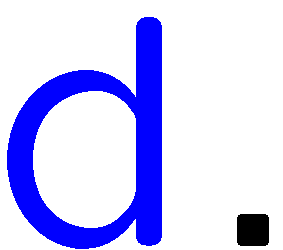 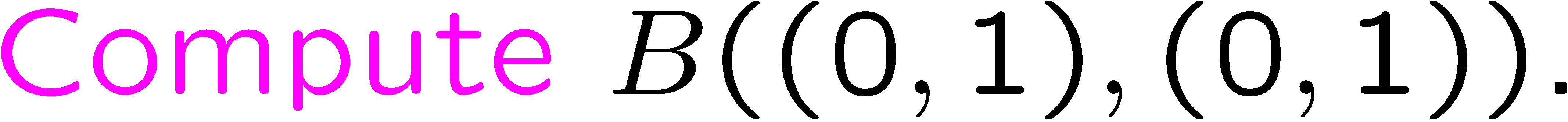 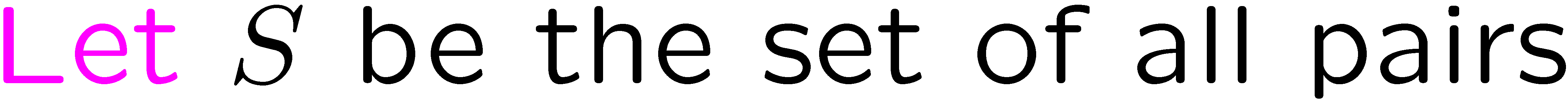 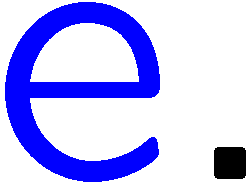 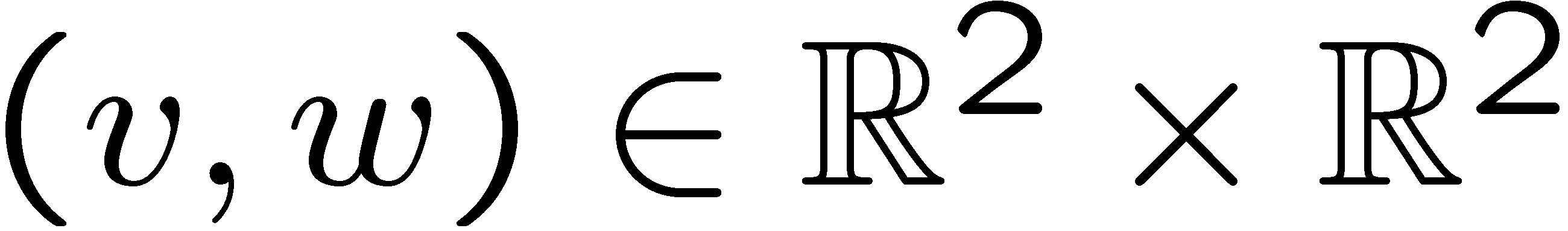 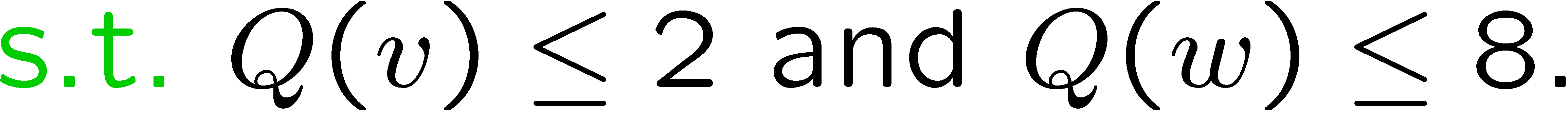 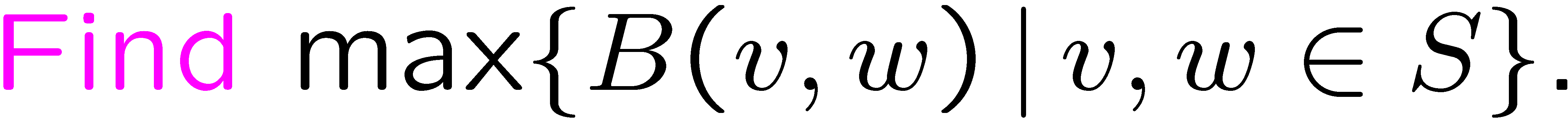 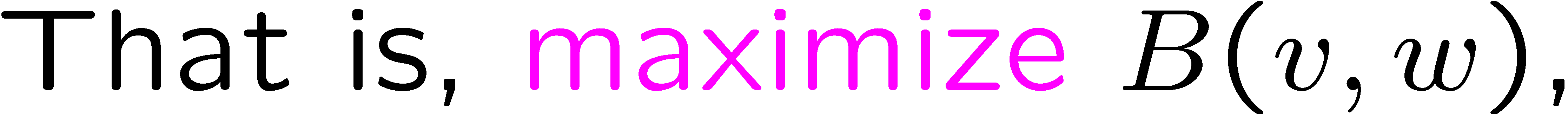 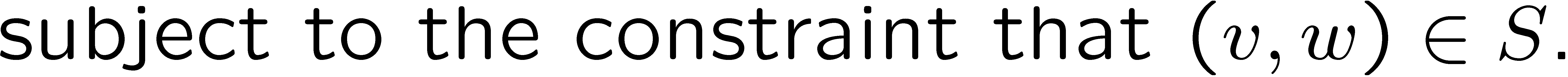 2
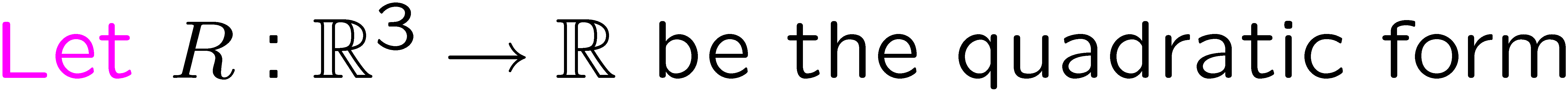 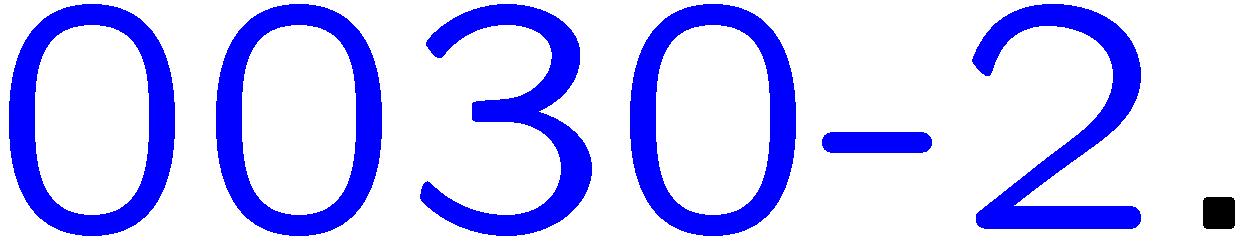 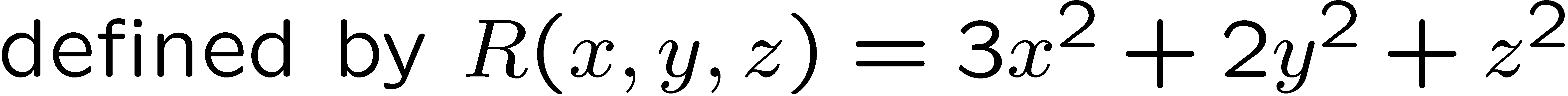 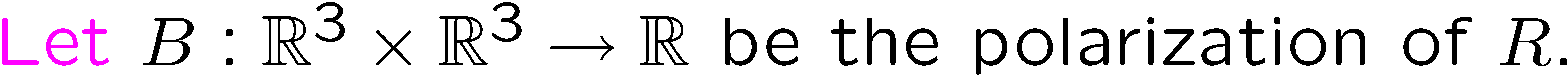 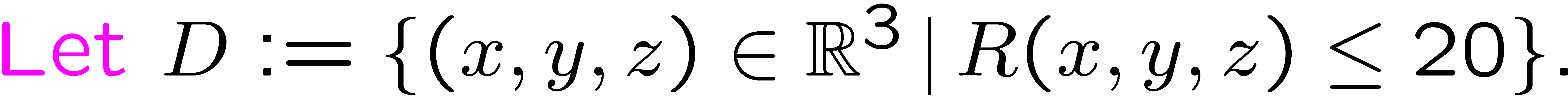 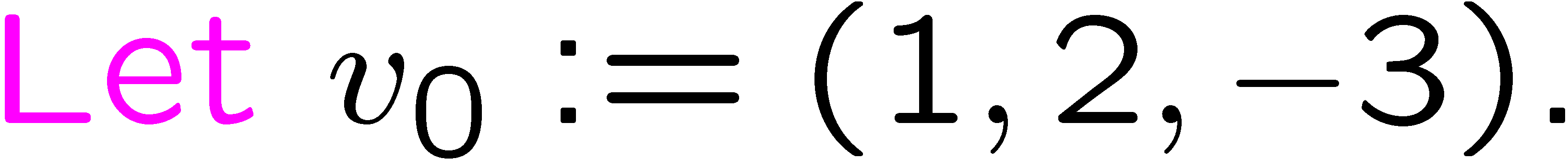 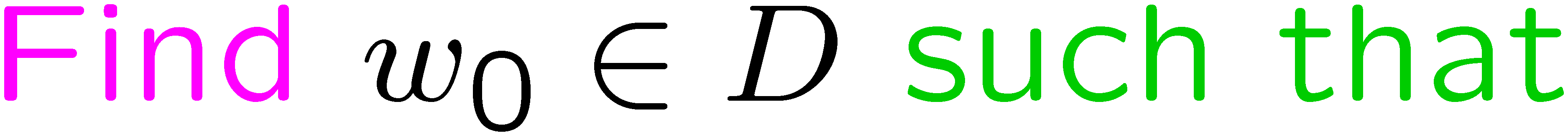 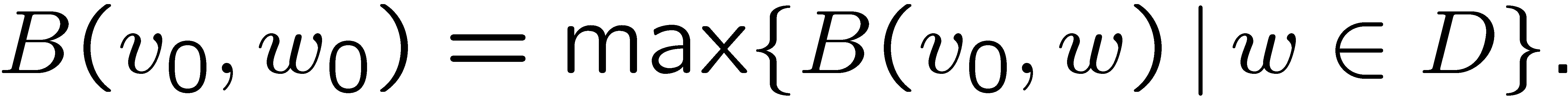 3